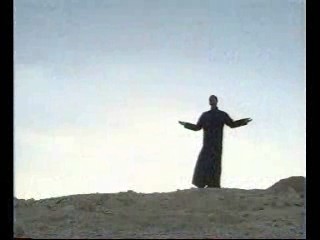 The Great lent 
as a journey of The Divine love
الصوم الكبير رحلة الحب الالهي
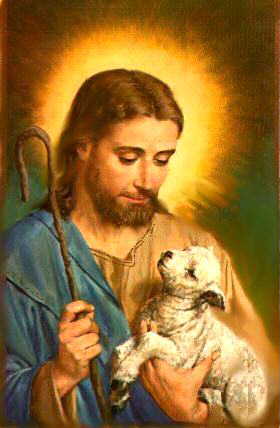 If you want to know how much I love you
اذا اردت ان تعرف كم احبك
First Sunday
الأحد الأول
look at the birds of the air and the lilies of the field
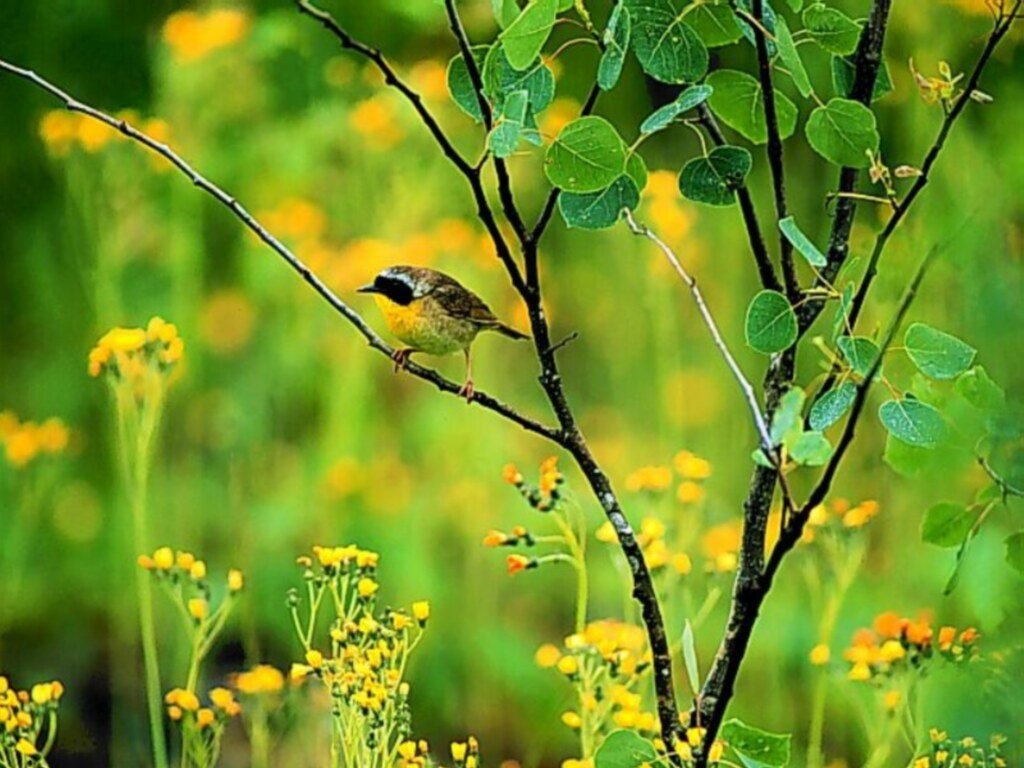 انظر الي طيور السماء 
و زنابق الحقل
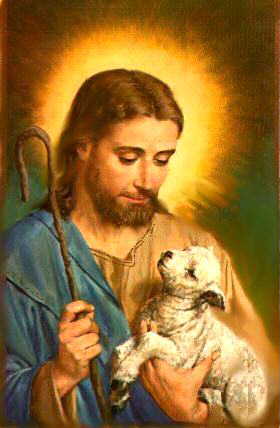 If you want to know how much I love you
اذا اردت ان تعرف كم احبك
Second Sunday
الأحد الثانى
I’ll pass the temptation for your sake
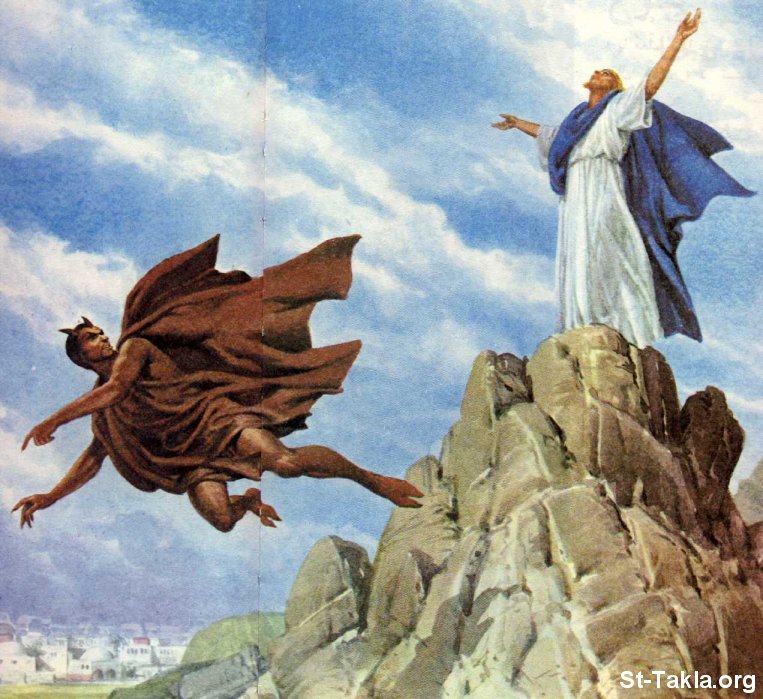 سأخوض التجربة من اجلك
For in that He Himself has suffered, being tempted, He is able to aid those who are tempted. (Hebrews 2: 18)
لانه في ما هو قد تألم مجربا يقدر ان يعين المجربين (عب 2: 18)
Second Sunday
الأحد الثانى
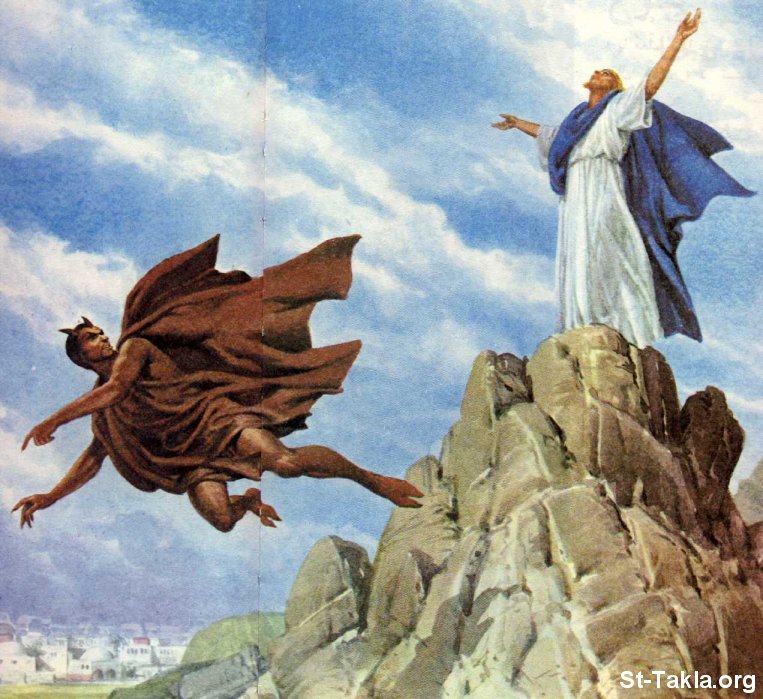 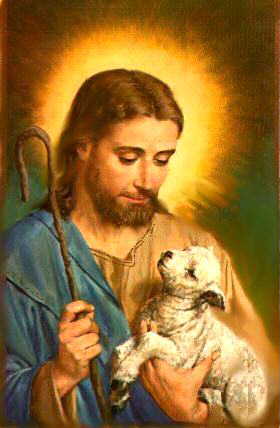 If you want to know how much I love you
اذا اردت ان تعرف كم احبك
Third Sunday
الأحد الثالث
You will find my bosom is open to you no matter what have you done.
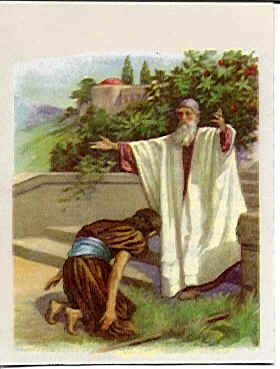 ستجدني فاتح حضني مهما فعلت
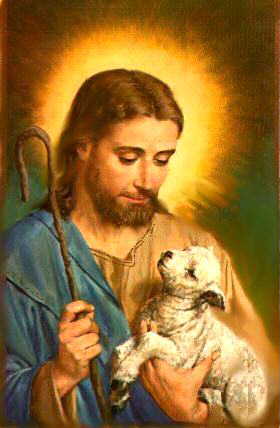 If you want to know how much I love you
اذا اردت ان تعرف كم احبك
Fourth Sunday
الأحد الرابع
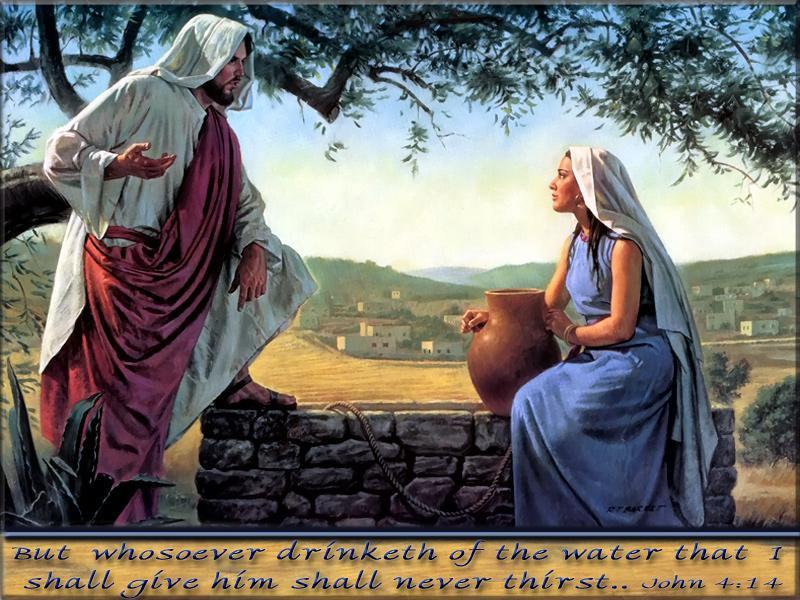 You’ll see me
 seeking you.
ستراني انا الذي اسعي اليك
We love Him because He first loved us 
(1 John 4: 19)
نحن نحبه لانه هو احبنا اولا(ا يو 4: 19).
Fourth Sunday
الأحد الرابع
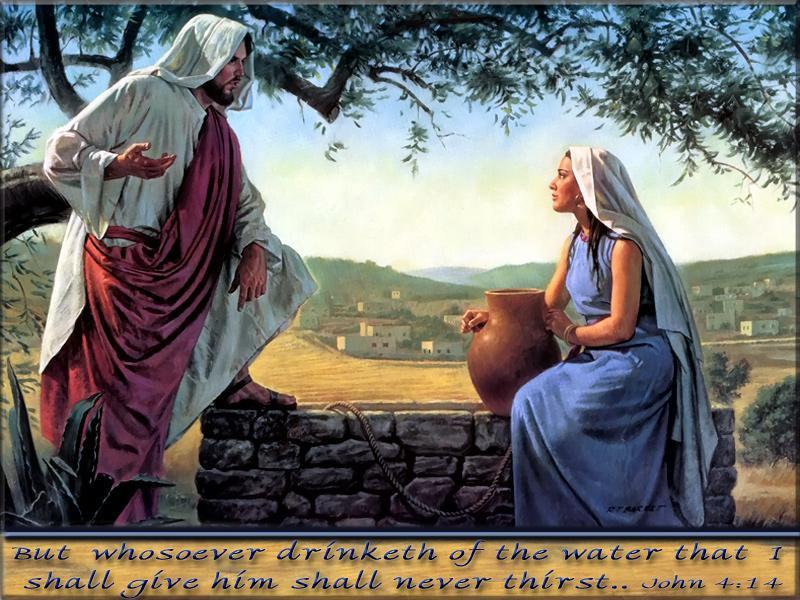 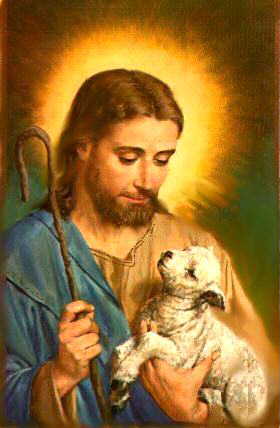 If you want to know how much I love you
اذا اردت ان تعرف كم احبك
Fifth Sunday
الأحد الخامس
I’ll heal you where there is nobody else to help.
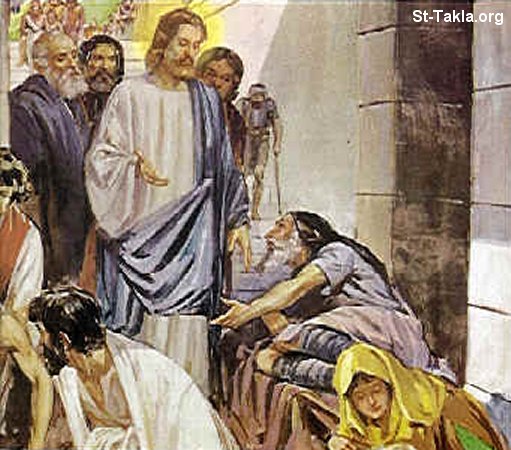 سأشفيك حيث لا يوجد احد ليساعدك
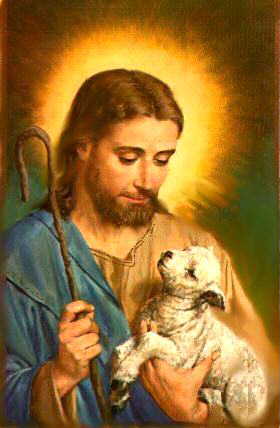 If you want to know how much I love you
اذا اردت ان تعرف كم احبك
Sixth Sunday
الأحد السادس
I’ll open your eyes to behold the Divine beauty.
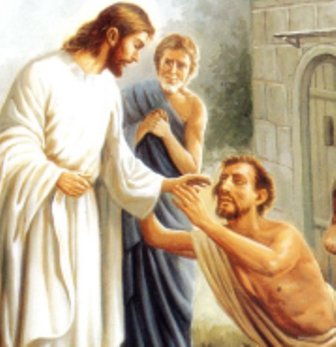 سأفتح عينيك لتعاين الجمال الالهي
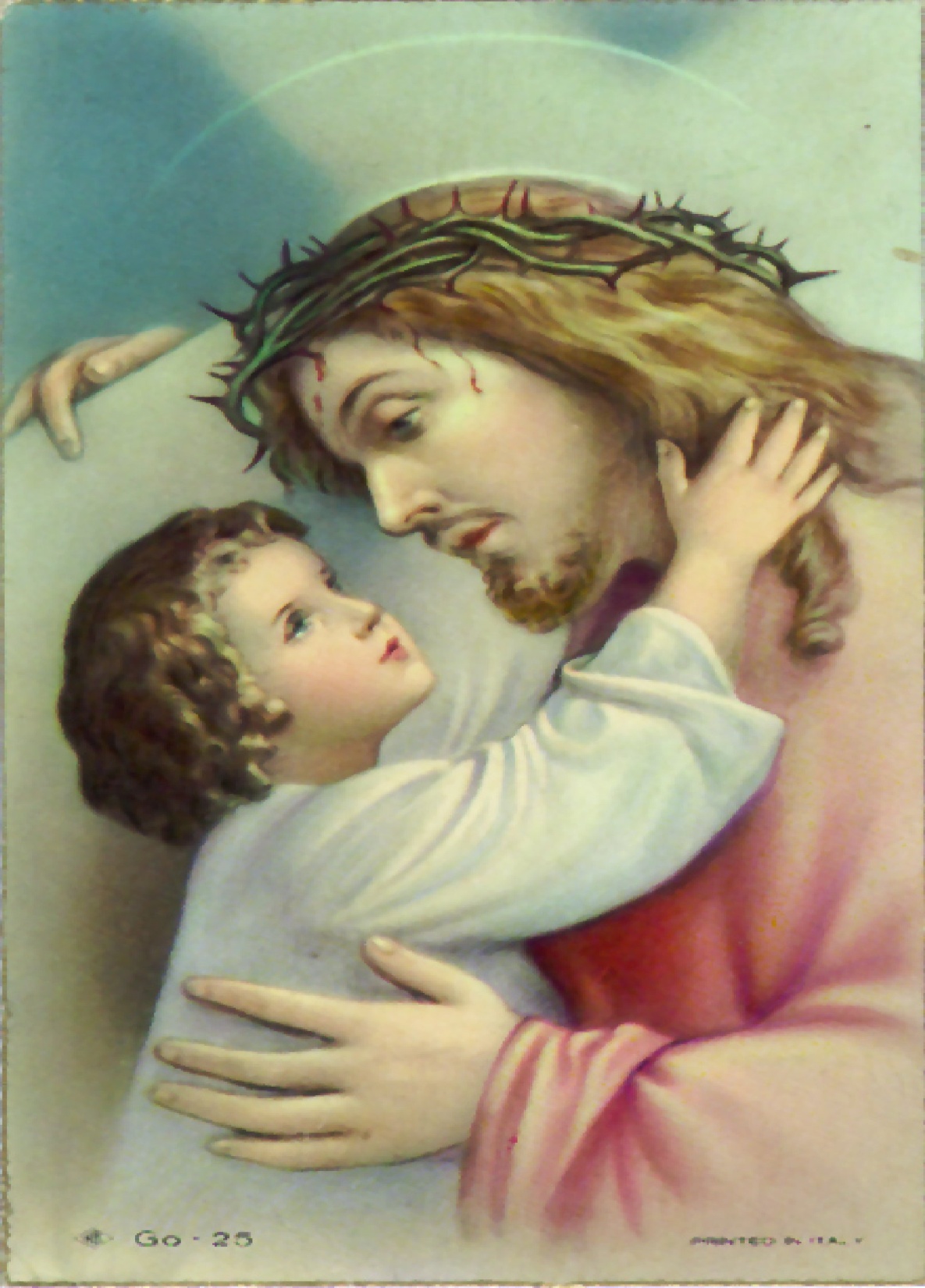 And in The last week
و فى الاسبوع الاخير
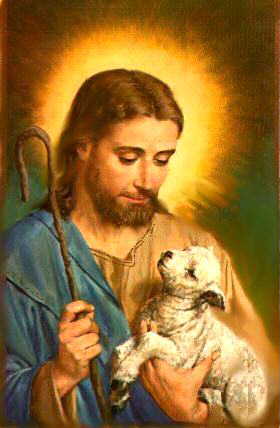 If you want to know how much I love you
اذا اردت ان تعرف كم احبك
Saturday Morning
السبت صباحاً
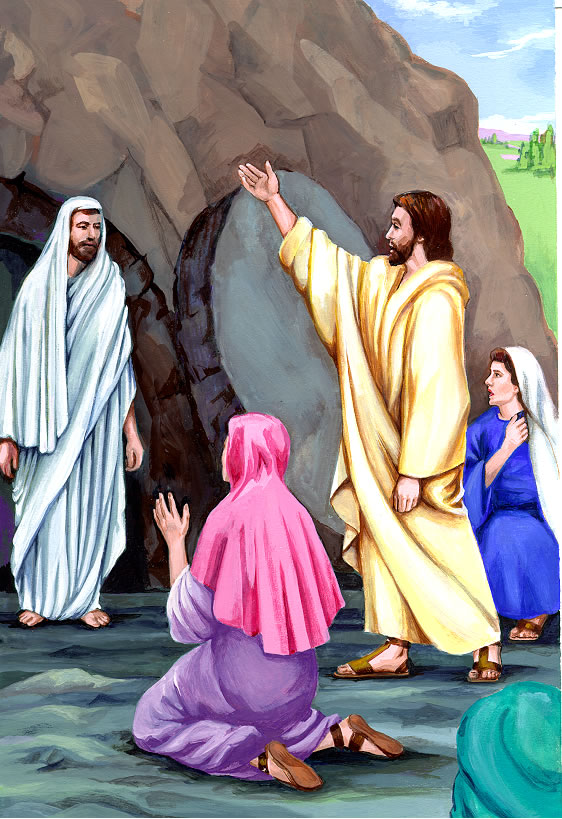 I’ll cry for you 
سأبكيك
and then raise you from your death
ثم اقيمك من موتك
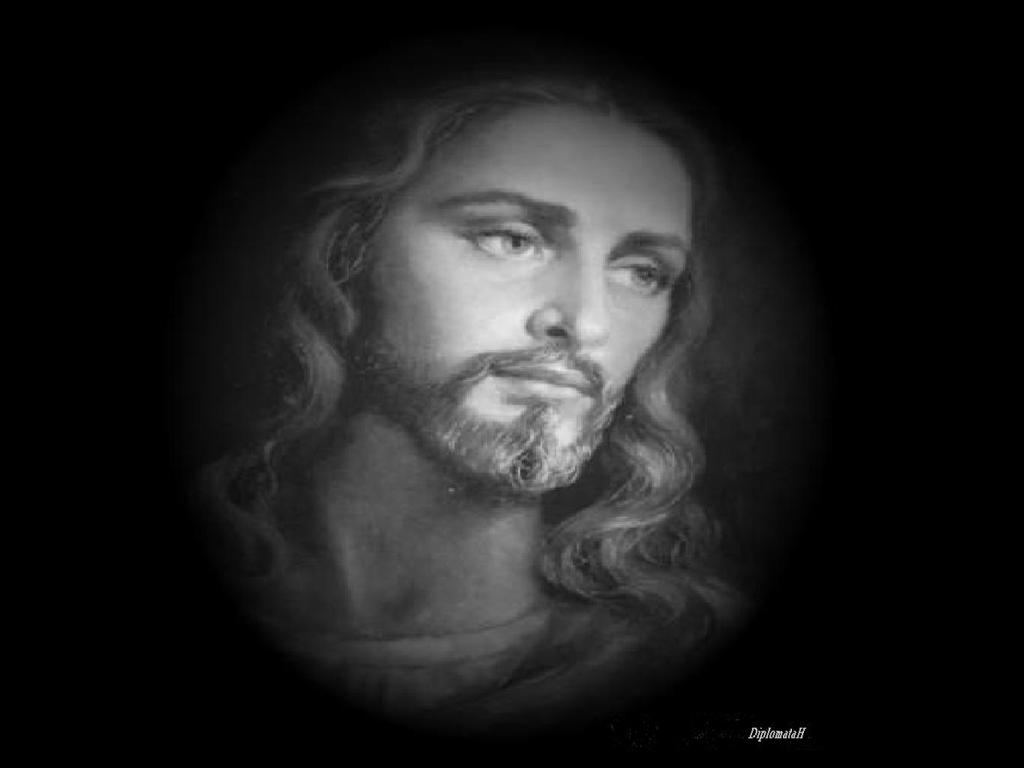 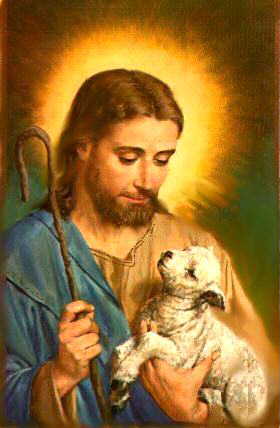 If you want to know how much I love you
اذا اردت ان تعرف كم احبك
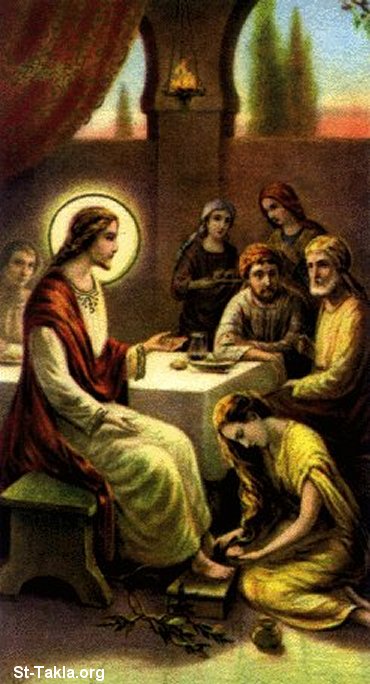 Saturday Evening
السبت مساءً
I’ll be glad with your fragrant oil and I’ll defend you.
سأفرح بطيبك و أدافع عنك
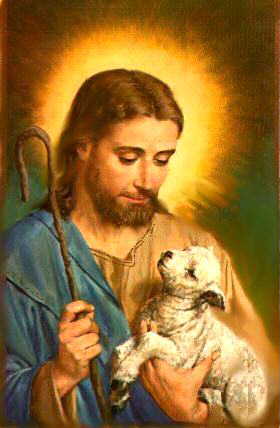 If you want to know how much I love you
اذا اردت ان تعرف كم احبك
Seventh Sunday
الأحد السابع
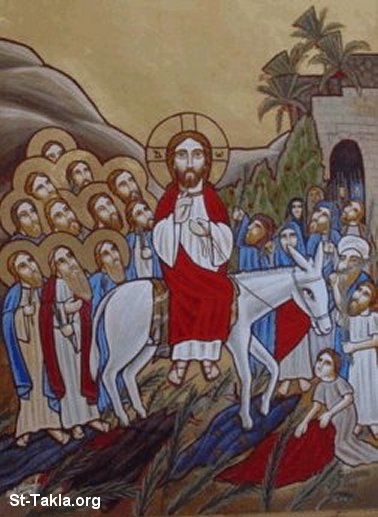 I’ll enter Jerusalem to make you my bride.
سأدخل اورشليم لكي اخطبك لنفسي
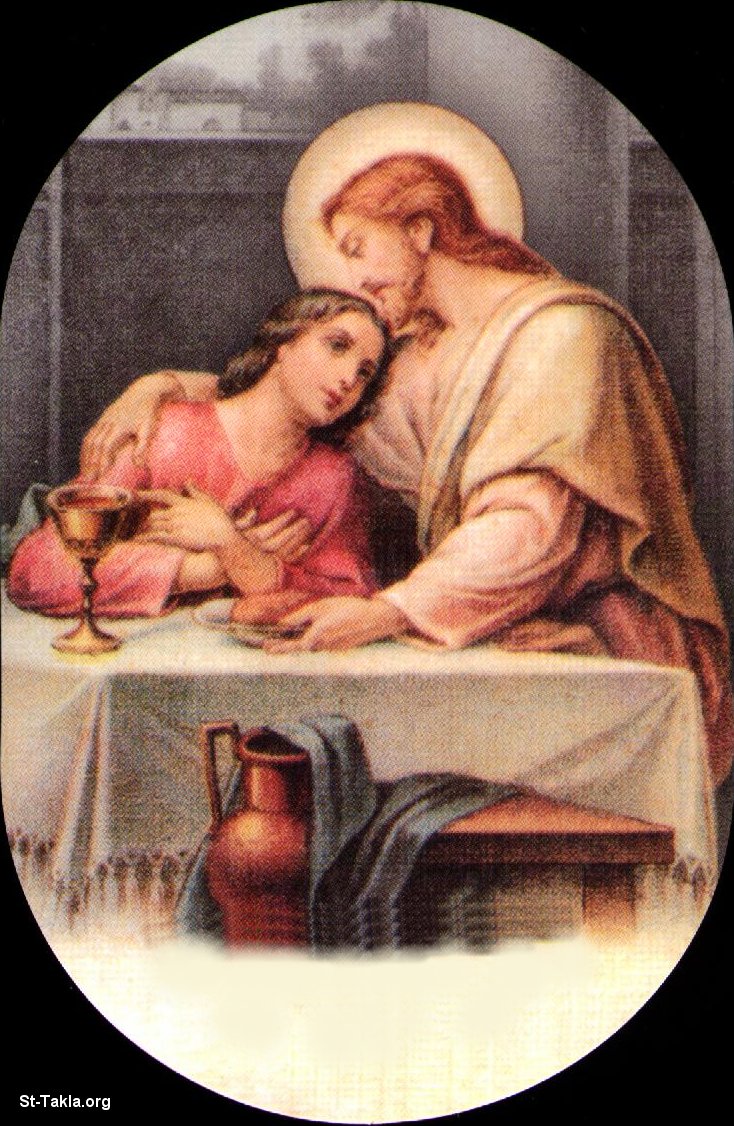 Thursday
الخميس
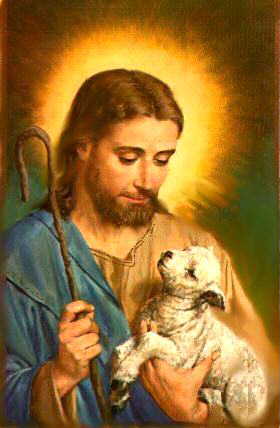 If you want to know how much I love you
اذا اردت ان تعرف كم احبك
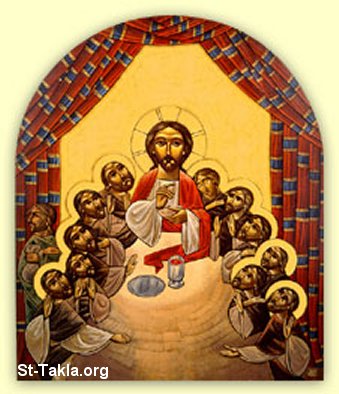 I’ll feed you by my hands from my plate even though you are going to betray me (John 13: 26)
ساطعمك بيدي من طبقي حتي و لو كنت ستخونني
 (يو 13: 26)
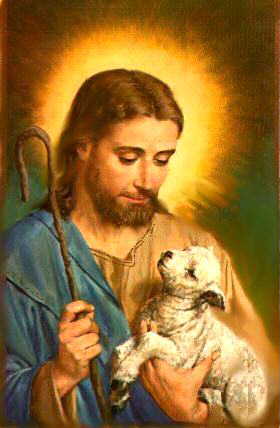 If you want to know how much I love you
اذا اردت ان تعرف كم احبك
I’ll make a feast for you in the midst of the sorrow and pain
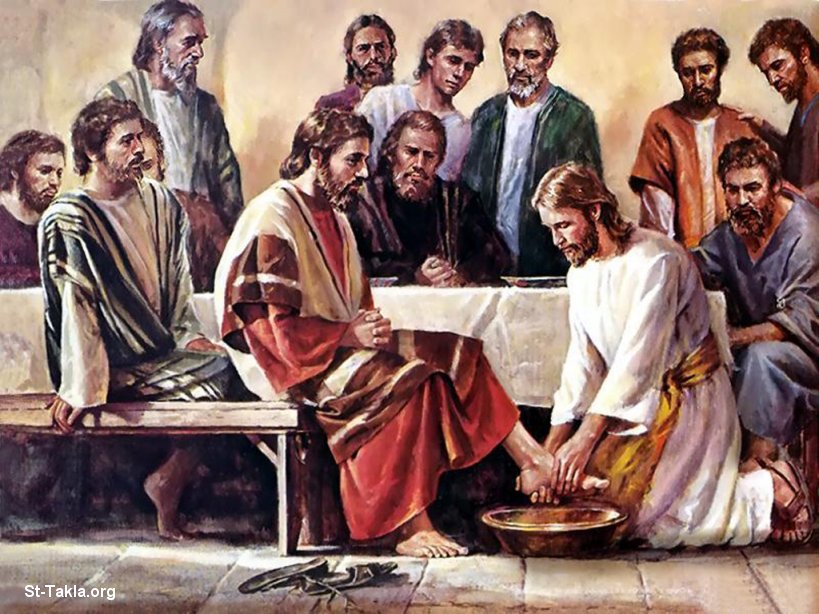 سأصنع لك عيدا وسط الحزن و الالم
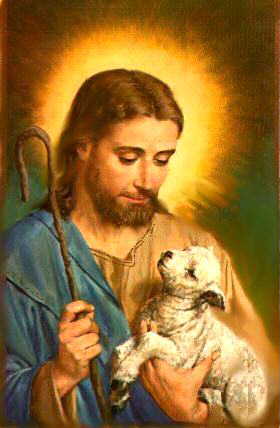 If you want to know how much I love you
اذا اردت ان تعرف كم احبك
I’ll speak to you with a very gentle admonition.. O my friend
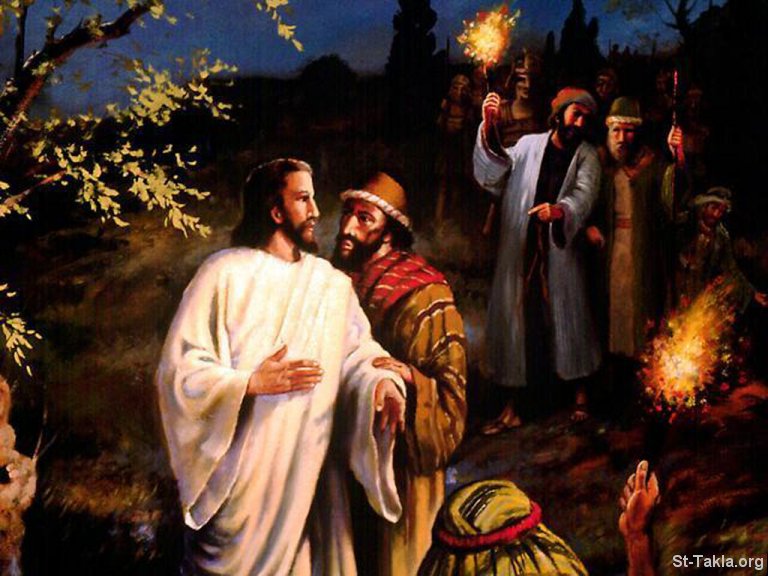 ساكلمك بعتاب غاية في الرقة ... يا صاحبي
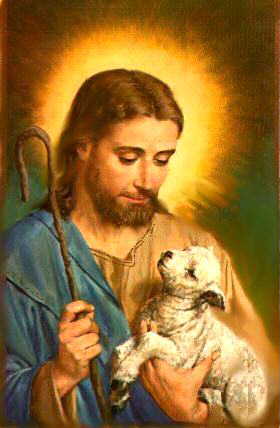 Friday- The Eights Sunday
الجمعة- الاحد الثامن
If you want to know how much I love you
اذا اردت ان تعرف كم احبك
Look at what is higher than words to be described
انظر الي ما هو اسمي من ان توصفه كلمات
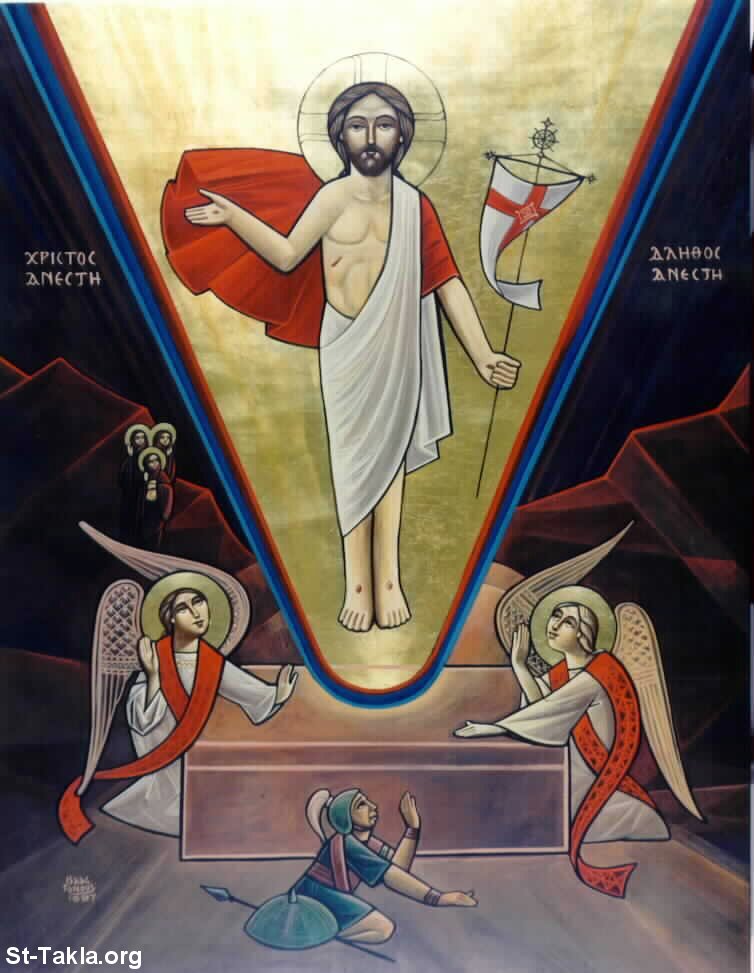 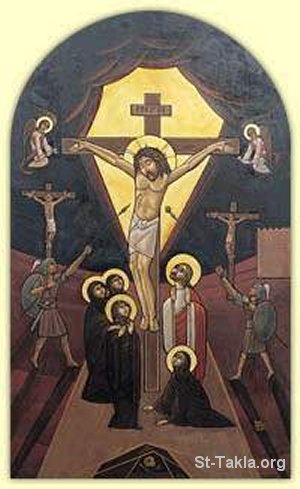